Что мы знаем о чае?
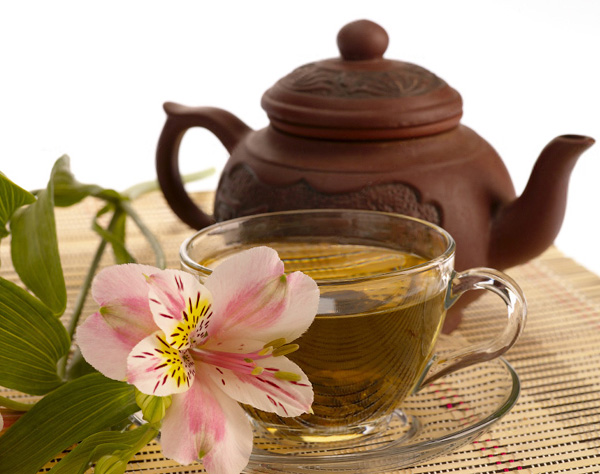 Китай - родина чая
Так выглядят чайные плантации
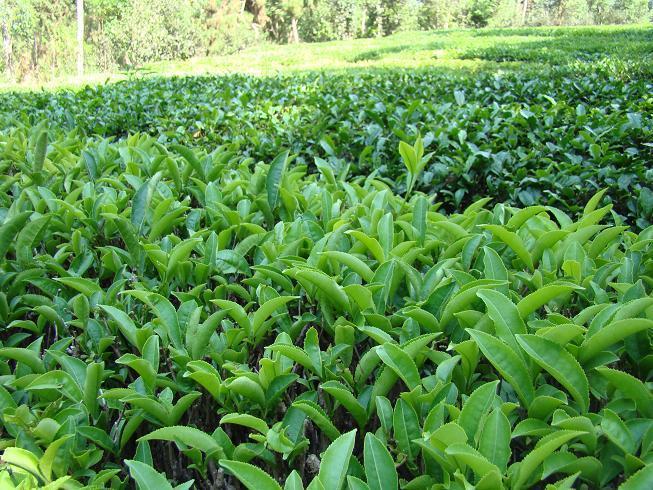 Чайный куст любит влагу и обильный полив, 
тогда он даёт хороший урожай
Чай высушивают.
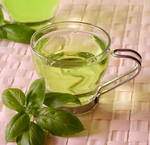 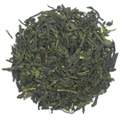 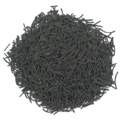 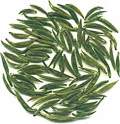 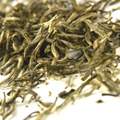 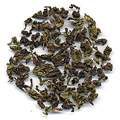 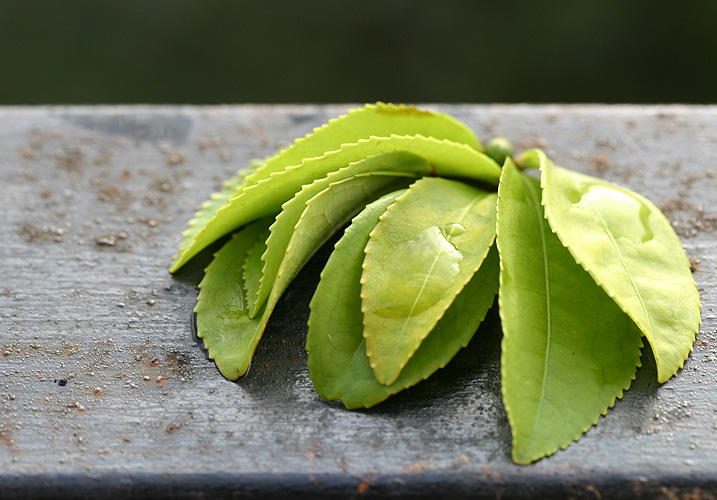 ЧТО ОЗНАЧАЕТ СЛОВО ЧАЙ ?
«ЧАЙ» - «ту - ай - не» - «молодой листочек»
ДЛЯ ЧЕГО НАМ НУЖЕН ЧАЙ?
Если хворь с кем приключится,
Чаем можете лечиться,

Чай всех снадобий полезней,
Нас спасает от болезней.

Чай в жару нас освежает,
А в морозы согревает,

И сонливость переборет,
И с усталостью поспорит,

Сокрушит любой недуг,
Чай здоровью лучший друг!
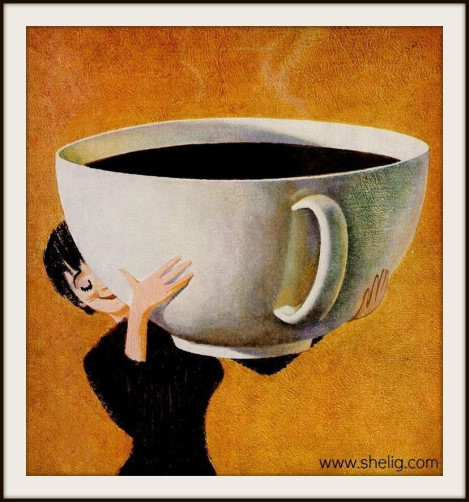